MÓDULO 2
FUNDAMENTOS DEL SISTEMA DE GESTIÓN DEL APRENDIZAJE

CÓMO TRABAJAR CON WIKIS
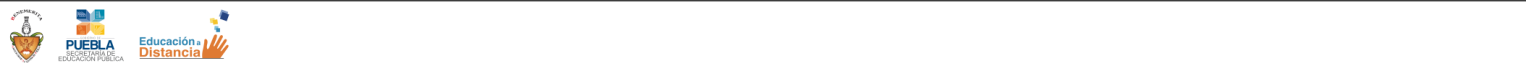 Antes de empezar, defina
Objetivo del wiki y estructura de contenidos 
Menú de navegación
Imagen para las páginas 
Persona(s) que va(n) a administrar, escribir y leer el wiki
Normas básicas de publicación
Antes de empezar, defina
Quiénes van a contribuir
Normas de publicación
Con qué exigencia de actualización
A quién nos dirigimos
Sobre qué vamos a escribir
Contenido enciclopédico o de profundidad
Fuentes
Árbol de conocimiento
Texto, imagen, video.
Anatomía de una página wiki
Modificar
Seguimiento
Histórico de
versiones
Mover
Mis controles
Usuario
Conversar
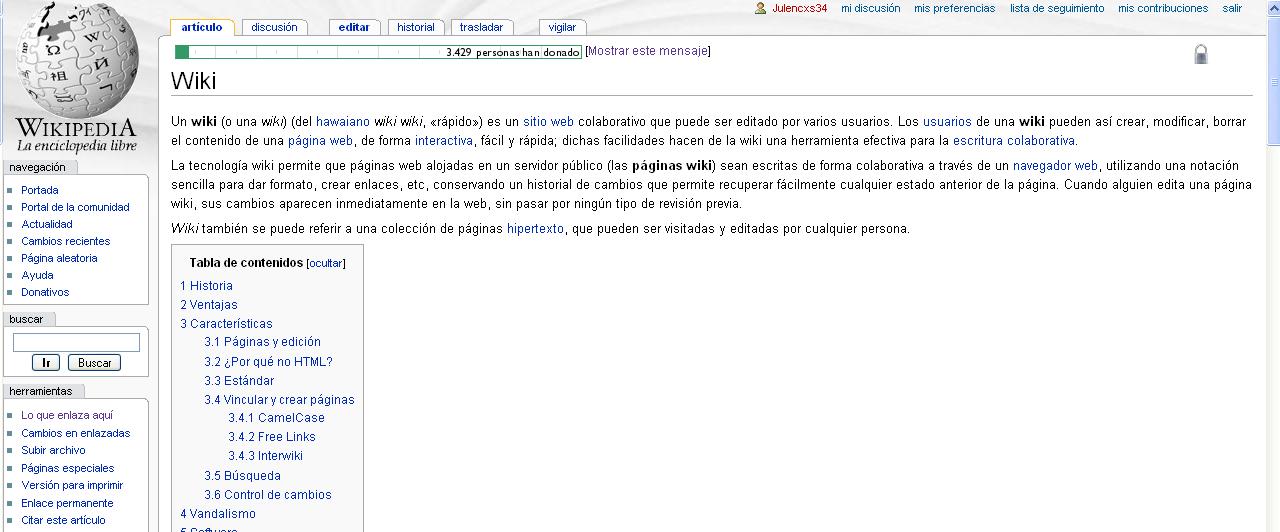 Navegación…
Lo último
Contenido con
hiperenlaces
Búsqueda
Herramientas
complementarias
Lo básico de un wiki
Insertar imagen o archivo
Insertar tablas
Línea horizontal
Títulos
Cambiar entre editor visual y texto
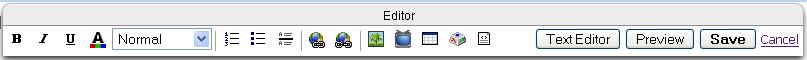 Enlazar
Formateo de texto
Numerar y viñetas
Insertar widget
Informar sobre los cambios introducidos al guardar
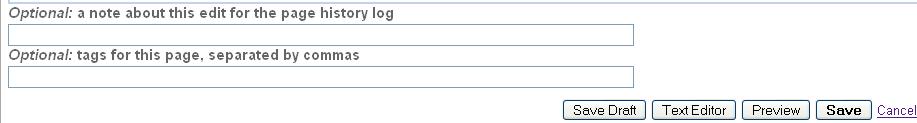 Etiquetar la página al guardar
7
Los roles
Administración
Diseño del sitio en todos sus detalles
Puede borrarlo
Escritura
Aporta contenidos
Lectura
Lee contenidos
Dinamizador del sitio
La dinamización
Pequeños y grandes:
Corregir faltas de ortografía
Introducir nuevos artículos
Estimulación intelectual: marcado selectivo de texto, orientación en la misma página, petición expresa…
Reconocimiento a quienes contribuyen
Las estadísticas como retroinformación.
Intensidad de comunicación: ¿cuál es la óptima?
Explotar los pequeños éxitos y divulgarlos entre la comunidad.
Referenciar desde blogs.
Los límites: alentar la pestaña “discusión”, bloquear.
Conseguir ayuda
Aula wiki21: http://aulablog21.wikispaces.com/Tu+Wiki+en+Wikispaces.com
Ayuda general de wikispaces: http://www.wikispaces.com/help+index 
Ayuda de wikispaces en español: http://www.wikispaces.com/help-spanish 
Blog Consultoría Artesana en Red: Diez utilidades con valor añadido en Wikispaces.
Artículo de la revista Consumer: Wiki: información participativa.